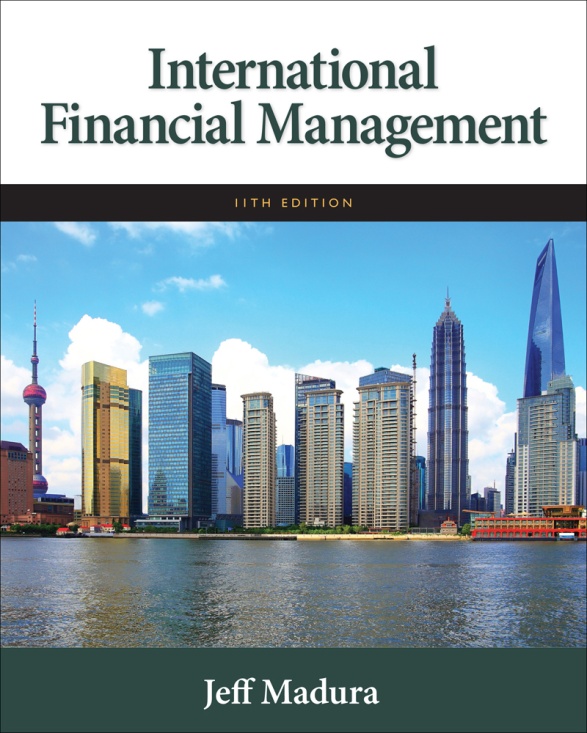 1
10
Measuring Exposure to  Exchange Rate Fluctuations
Chapter Objectives
Discuss the relevance of an MNC’s exposure to exchange rate risk
Explain how transaction exposure can be measured
Explain how economic exposure can be measured
Explain how translation exposure can be measured
2
2
Relevance of Exchange Rate Risk
Exchange rates are very volatile. 
The dollar value of an MNC’s future payables or receivables in a foreign currency can change substantially in response to exchange rate movements.
3
Exhibit 10.1 Amount of Dollars Needed to Obtain Imports (transaction value is 1 million euros)
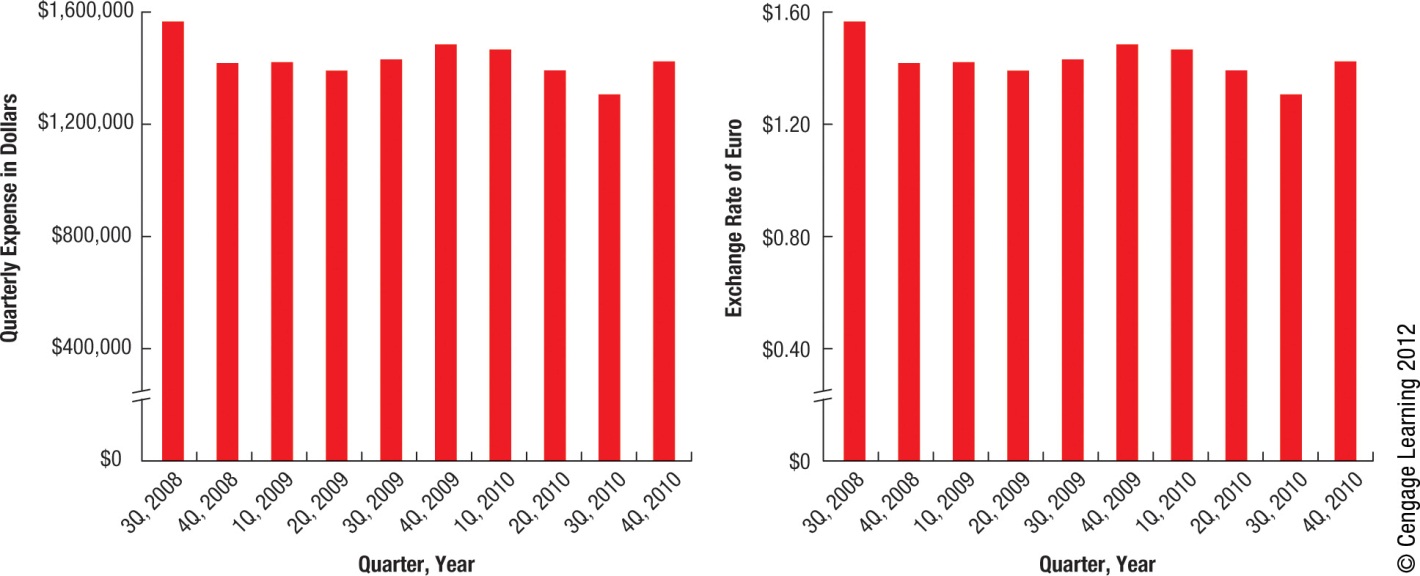 4
Relevance of Exchange Rate Risk
Investor Hedge Argument: exchange rate risk is irrelevant because investors can hedge exchange rate risk on their own.
Currency Diversification Argument: if U.S.-based MNC is well diversified across numerous currencies, its value will not be affected by exchange rate risk
Stakeholder Diversification Argument: if stakeholders are well diversified, they will be somewhat insulated against losses due to MNC exchange rate risk.
5
Response from MNCs
Many MNCs attempt to stabilize their earnings with hedging strategies because they believe exchange rate risk is relevant. 
Because we manufacture and sell products in a number of countries throughout the world, we are expossed to the impact on revenues and expenses of movements in currency exchange rates.
					—Proctor & Gamble Co.

Increased volatility in foreign exchange rates … may have an adverse impact on our business results and financial condition. 
					—PepsiCo
6
Forms of Exchange Rate Exposure
Transaction exposure
Economic exposure
Translation exposure
7
Transaction Exposure
Definition: sensitivity of the firm’s contractual transactions in foreign currencies to exchange rate movements.
To assess transaction exposure, the MNC must:
Estimate net cash flows in each currency (See Exhibits 10.2 & 10.3)
Measure potential impact of the currency exposure
8
Exhibit 10.2 Consolidated Net Cash Flow Assessment of Miami Co.
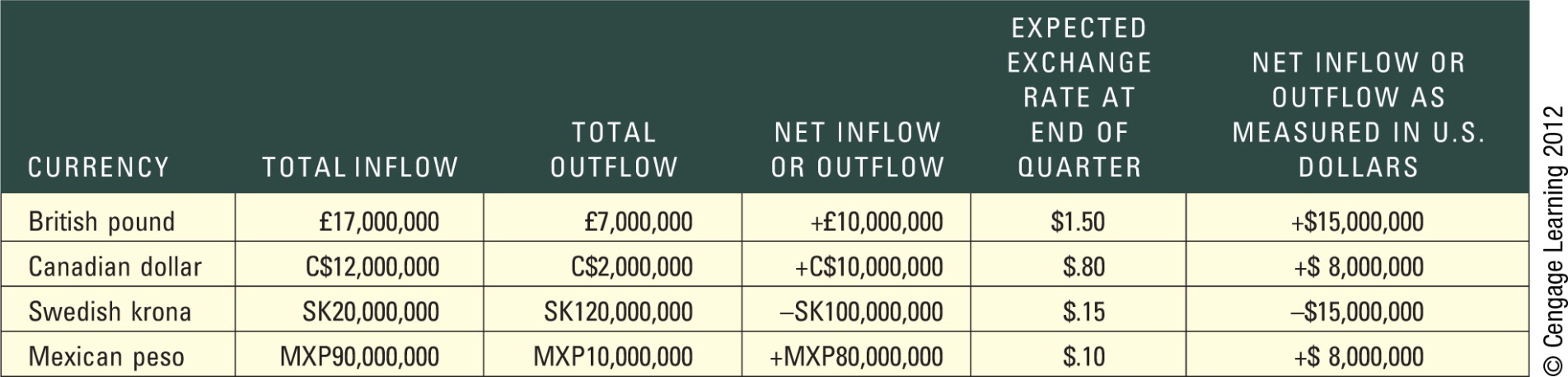 9
Exhibit 10.3 Estimating the Range of Net Inflows or Outflows for Miami Co.
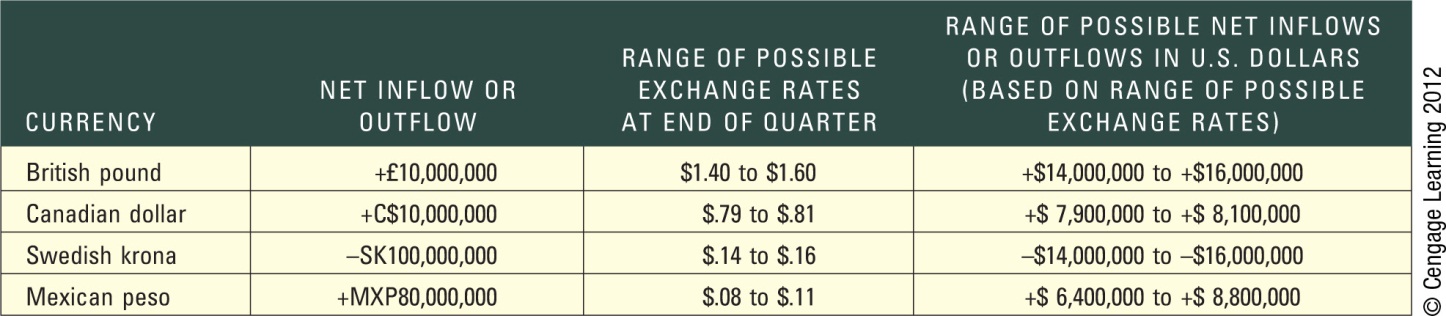 10
Exposure of an MNC’s Portfolio
Measurement of currency volatility (Exhibit 10.4)
The standard deviation statistic measures the degree of movement for each currency. In any given period, some currencies clearly fluctuate much more than others.
Currency volatility over time (Exhibit 10.5)
The volatility of a currency may not remain consistent from one time period to another. An MNC can identify currencies whose values are most likely to be stable or highly volatile in the future.
Measurement of currency correlations (Exhibit 10.6)
The correlations coefficients indicate the degree to which two currencies move in relation to each other.
11
Exposure of an MNC’s Portfolio Affected by:
Applying currency correlations to net cash flows (Exhibit 10.7)
If a MNC has positive net cash flows in various currencies that are highly correlated, it may be exposed to exchange rate risk.  However, many MNCs have some negative net cash flow positions in some currencies to complement their positive net cash flows in other currencies.
Currency correlations over time
Because currency correlations change over time, an MNC cannot use previous correlations to predict future correlations with perfect accuracy.
12
Exhibit 10.4 Standard Deviation of Exchange Rate Movements (based on quarterly exchange rates, 2005–2008)
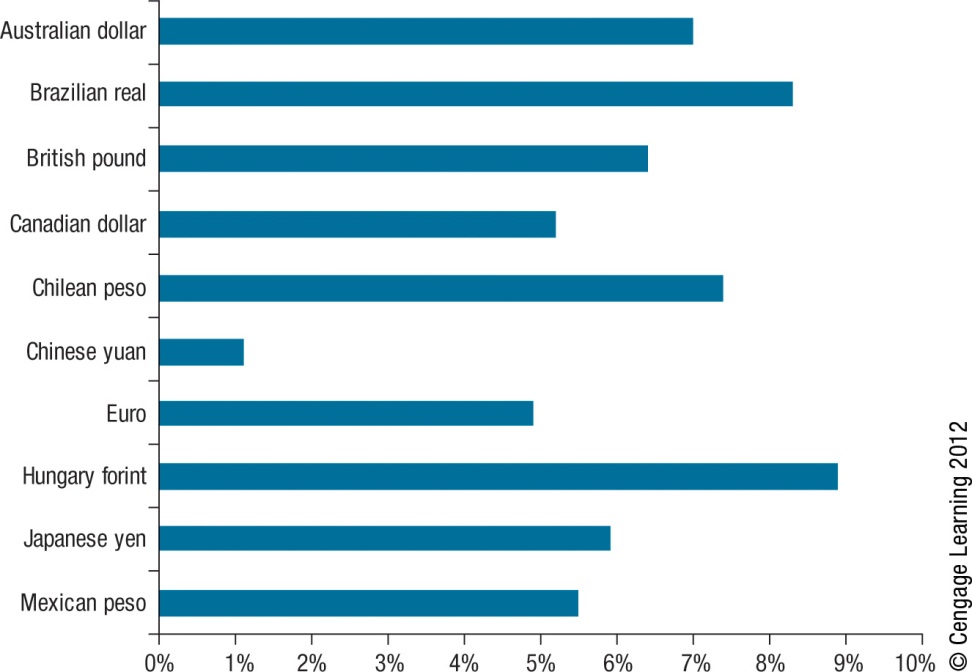 13
Exhibit 10.5 Shift In Currency Volatility During The Financial Crisis
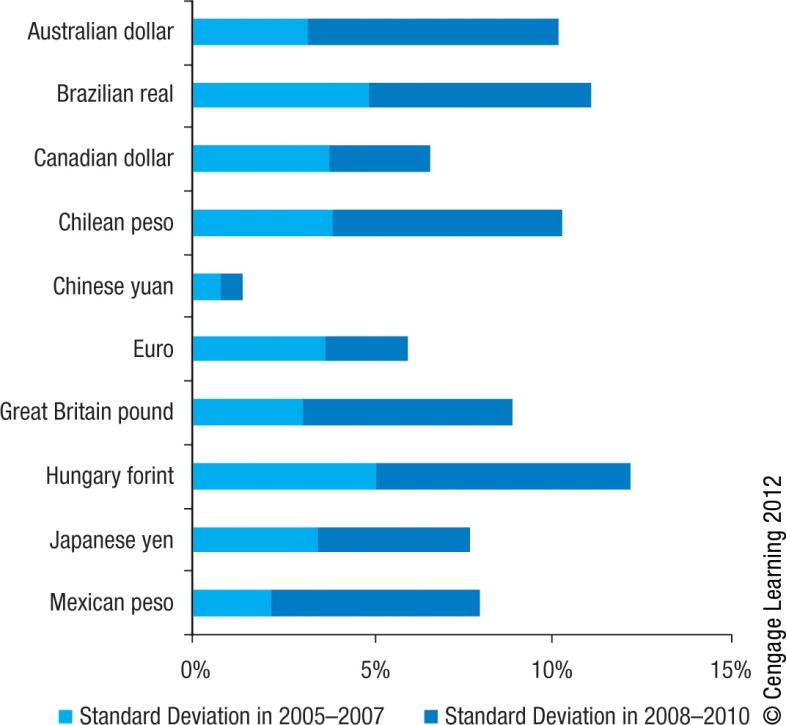 14
Exhibit 10.6 Correlations among Movements in Quarterly Exchange Rates
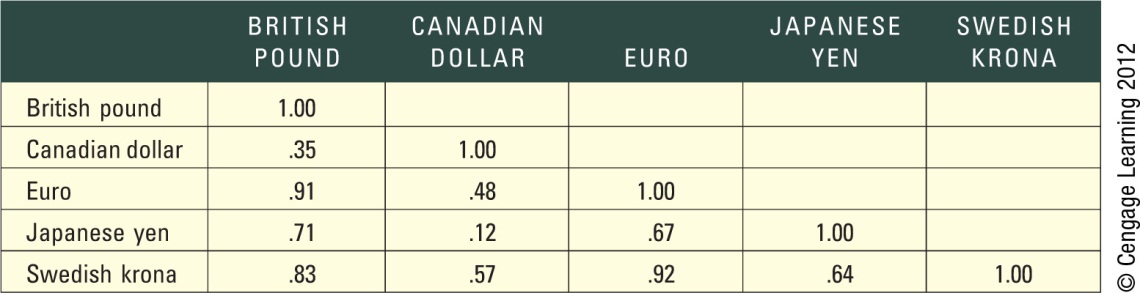 15
Exhibit 10.7 Impact of Cash Flow and Correlation Conditions on an MNC’s Exposure
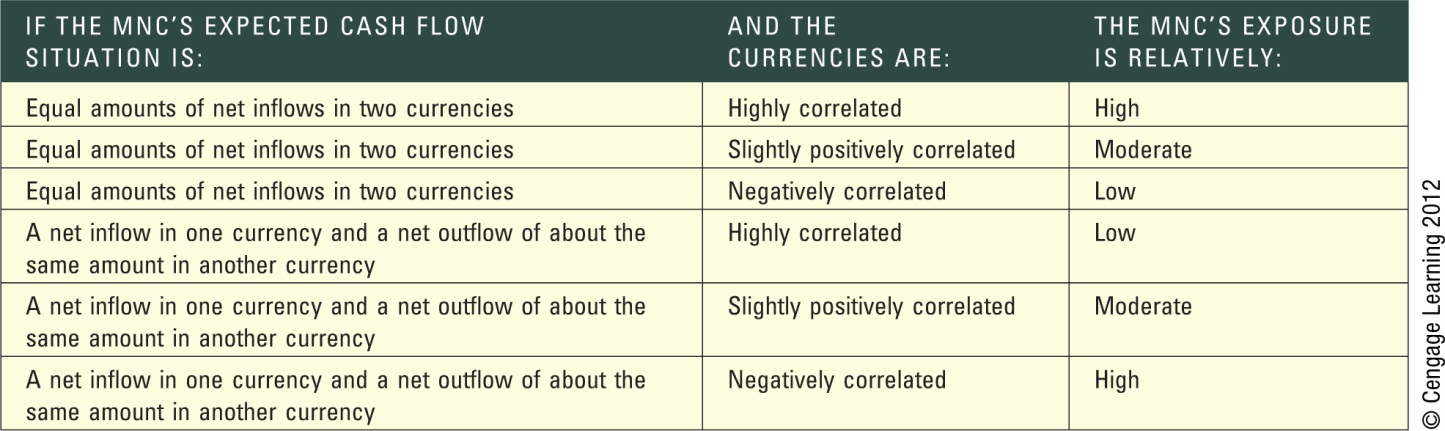 16
Transaction Exposure Based on Value at Risk (VaR)
Measures the potential maximum 1-day loss on the value of positions of an MNC that is exposed to exchange rate movements.
Factors that affect the maximum 1-day loss:
Expected percentage change in the currency rate for the next day
Confidence level used
Standard deviation of the daily percentage changes in the currency
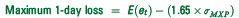 17
Transaction Exposure Based on Value at Risk (VaR)
Applying VaR to Longer Time Horizons
The standard deviation should be estimated over the time horizon in which the maximum loss is to be measured.
Applying VaR to Transaction Exposure of a Portfolio
Since MNCs are commonly exposed to more than one currency, they may apply the VaR method to a currency portfolio. When considering multiple currencies, software packages can be used to perform the computations.
18
Estimating VaR with an Electronic Spreadsheet
Obtain the series of exchange rates for all relevant dates for each currency of concern and list each currency in its own column.
Compute the percentage changes per period (from one date to the next) for each exchange rate in a column.
Estimate the standard deviation of the column of percentage changes for each exchange rate.
In a separate column, compute the periodic percentage change in the portfolio value by applying weights to the individual currency returns. 
Use a compute statement to determine the standard deviation of the column of percentage changes in the portfolio value.
19
Exhibit 10.8 Spreadsheet Analysis Used to Apply Value-at-Risk
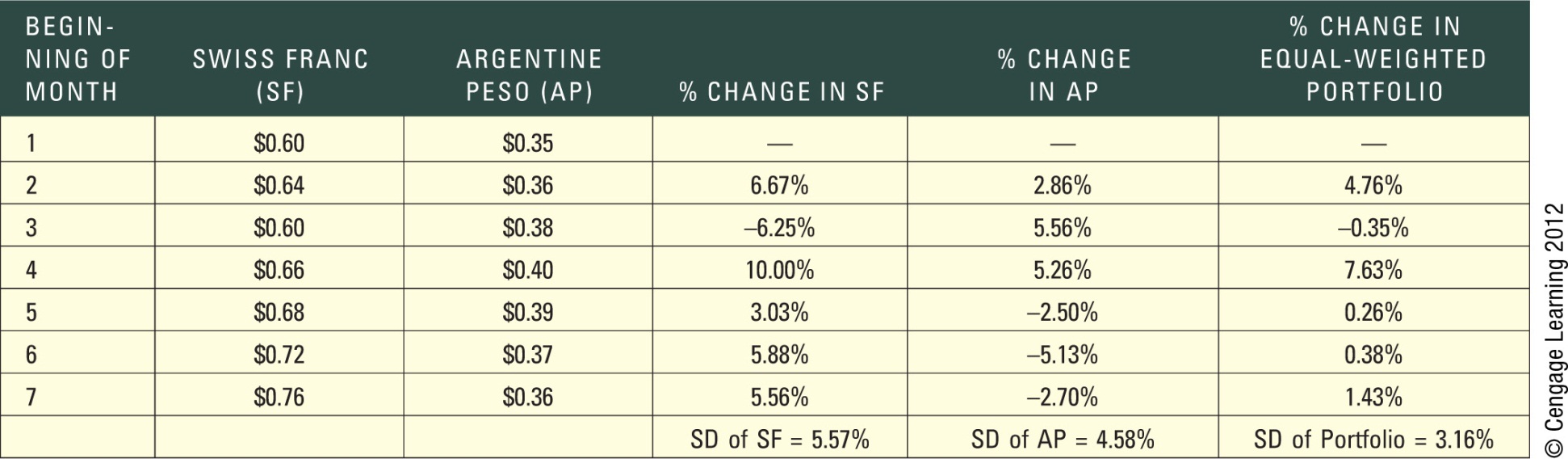 20
Limitations of VaR
If the distribution of exchange rate movements is not normal, the estimate of the maximum expected loss is subject to error.
The VaR method assumes that the volatility (standard deviation) of exchange rate movements is stable over time. If exchange rate movements are less volatile in the past than in the future, the estimated maximum expected loss derived from the VaR method will be underestimated.
21
Economic Exposure
Definition: The sensitivity of the firm’s cash flows to exchange rate movements, sometimes referred to as operating exposure. (Exhibits 10.9 & 10.10)
Economic exposure arises from:
Exposure to local currency appreciation
Appreciation in the firm’s local currency causes a reduction in both cash inflows and outflows. The impact on a firm’s net cash flows will depend on whether the inflow transactions are affected more or less than the outflow transactions.
Exposure to local currency depreciation
Depreciation of the firm’s local currency causes an increase in both cash inflows and outflows.
22
Exhibit 10.9 Examples That Subject a Firm to Economic Exposure
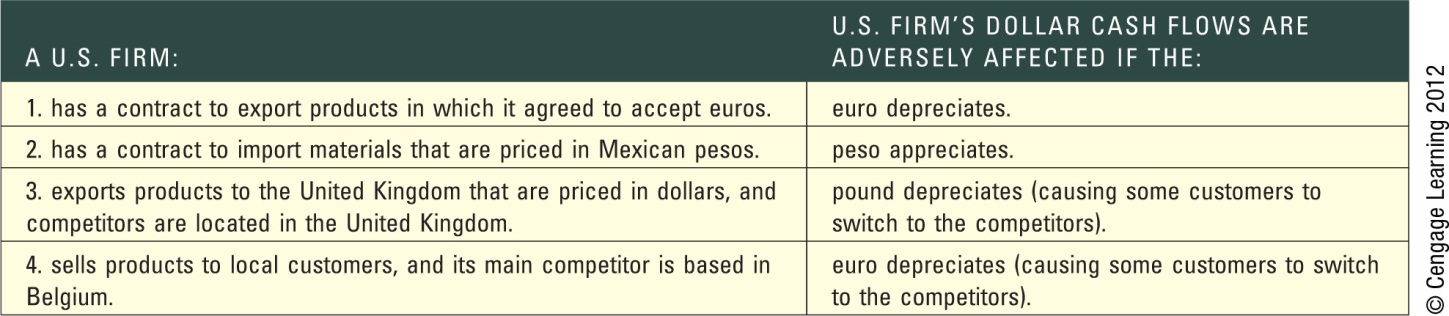 23
Exhibit 10.10 Economic Exposure to Exchange Rate Fluctuations
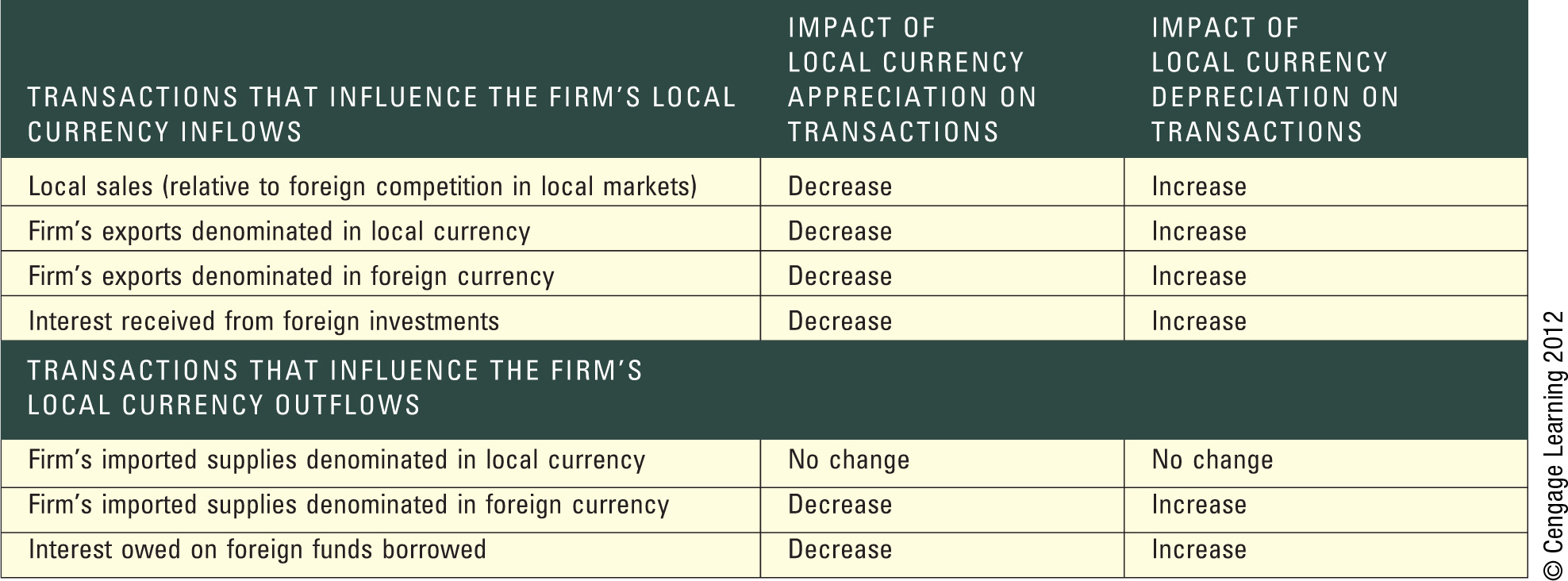 24
Measuring Economic Exposure
Use of sensitivity analysis (Exhibits 11 & 12)
Consider how sales and expense categories are affected by various exchange rate scenarios.
Use of regression analysis
25
Exhibit 10.11 Estimated Sales and Expenses for Madison’s U.S. and Canadian Business Segments (in Millions)
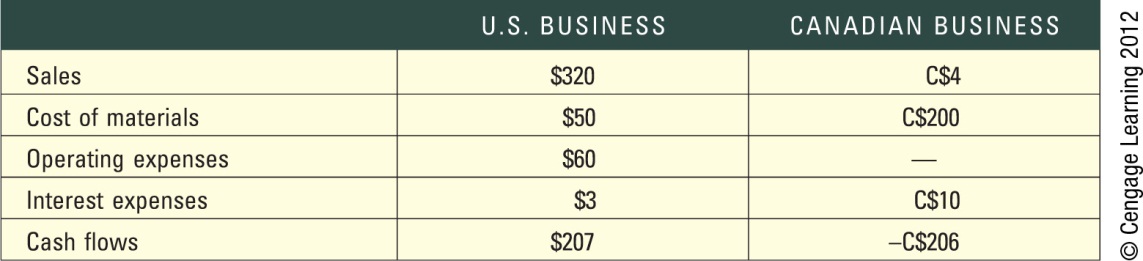 26
Exhibit 10.12 Impact of Possible Exchange Rates on Cash Flows of Madison Co. (in Millions)
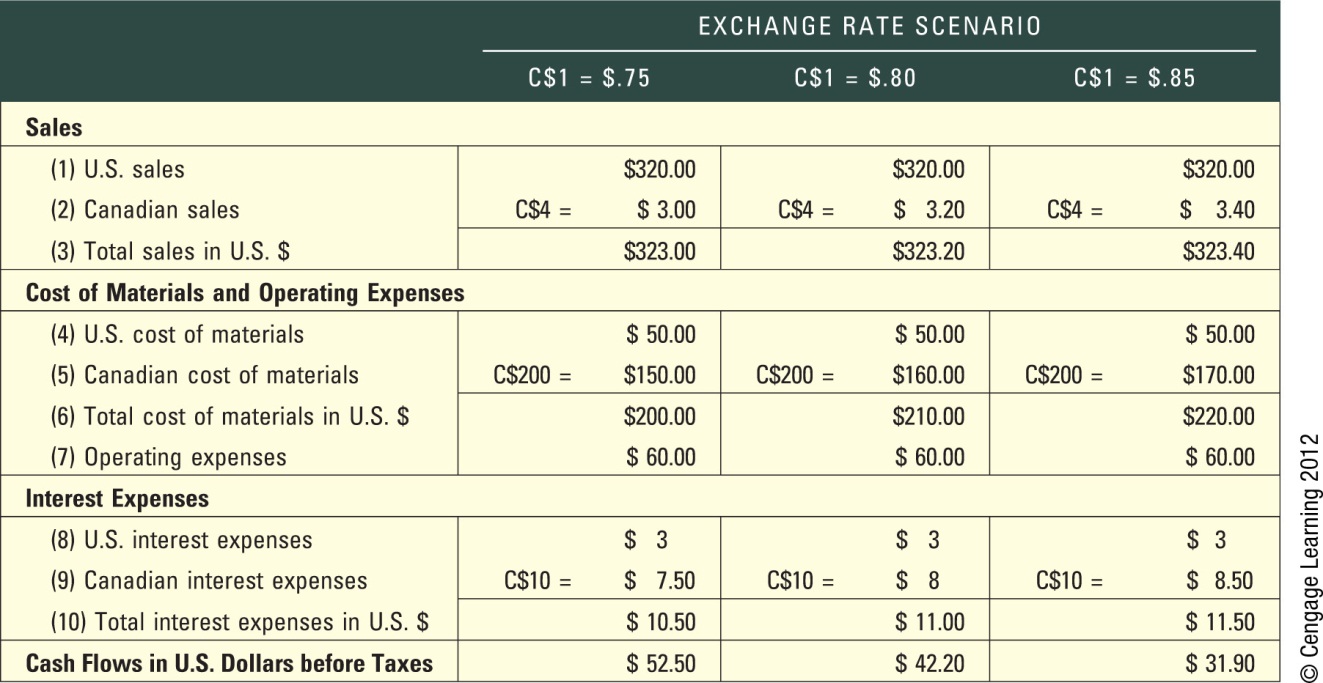 27
Translation Exposure
Definition: The exposure of the MNC’s consolidated financial statements to exchange rate fluctuations.
Determinants of translation exposure:
The proportion of business conducted by foreign subsidiaries
The locations of foreign subsidiaries
The accounting methods used
28
Accounting Methods
MNC translation exposure  is affected by accounting procedures, many of which are based on FASB 52:
The functional currency of an entity is the currency of the economic environment in which the entity operates.
The current exchange rate as of the reporting date is used to translate the assets and liabilities of a foreign entity from its functional currency into the reporting currency.
29
Accounting Methods
The weighted average exchange rate over the relevant period is used to translate revenue, expenses, and gains and losses of a foreign entity from its functional currency into the reporting currency.
Translated income gains or losses due to changes in foreign currency values are not recognized in current net income but are reported as a second component of stockholder’s equity; an exception to this rule is a foreign entity located in a country with high inflation.
Realized income gains or losses due to foreign currency transactions are recorded in current net income, although there are some exceptions.
30
Exposure of an MNC’s Stock Price to Translation Effects
Because an MNC’s translation exposure affects its consolidated earnings, it can affect the MNC’s valuation.
31
Exhibit 10.13 How Translation Exposure Can Affect the MNC’s Stock Price
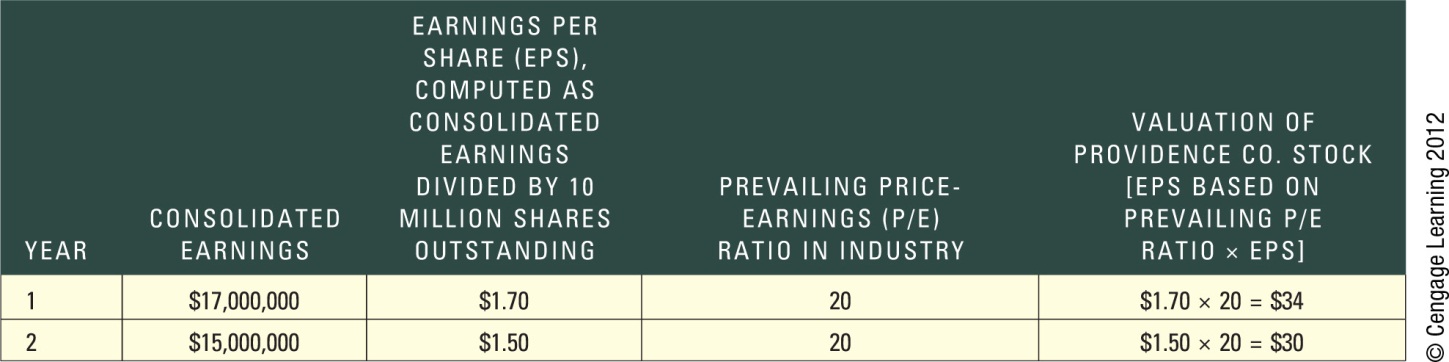 32
SUMMARY
MNCs with less risk can obtain funds at lower financing costs. Since they may experience more volatile cash flows because of exchange rate movements, exchange rate risk can affect their financing costs. Thus, MNCs recognize the relevance of exchange rate risk, and may benefit from hedging their exposure.
Transaction exposure is the exposure of an MNC’s contractual transactions to exchange rate movements. MNCs can measure their transaction exposure by determining their future payables and receivables positions in various currencies, along with the volatility levels and correlations of these currencies. From this information, they can assess how their revenue and costs may change in response to various exchange rate scenarios.
33
SUMMARY (Cont.)
Economic exposure is any exposure of an MNC’s cash flows (direct or indirect) to exchange rate movements. MNCs can attempt to measure their economic exposure by determining the extent to which their cash flows will be affected by their exposure to each foreign currency.
Translation exposure is the exposure of an MNC’s consolidated financial statements to exchange rate movements. To measure translation exposure, MNCs can forecast their earnings in each foreign currency and then determine how their earnings could be affected by the potential exchange rate movements of each currency.
34